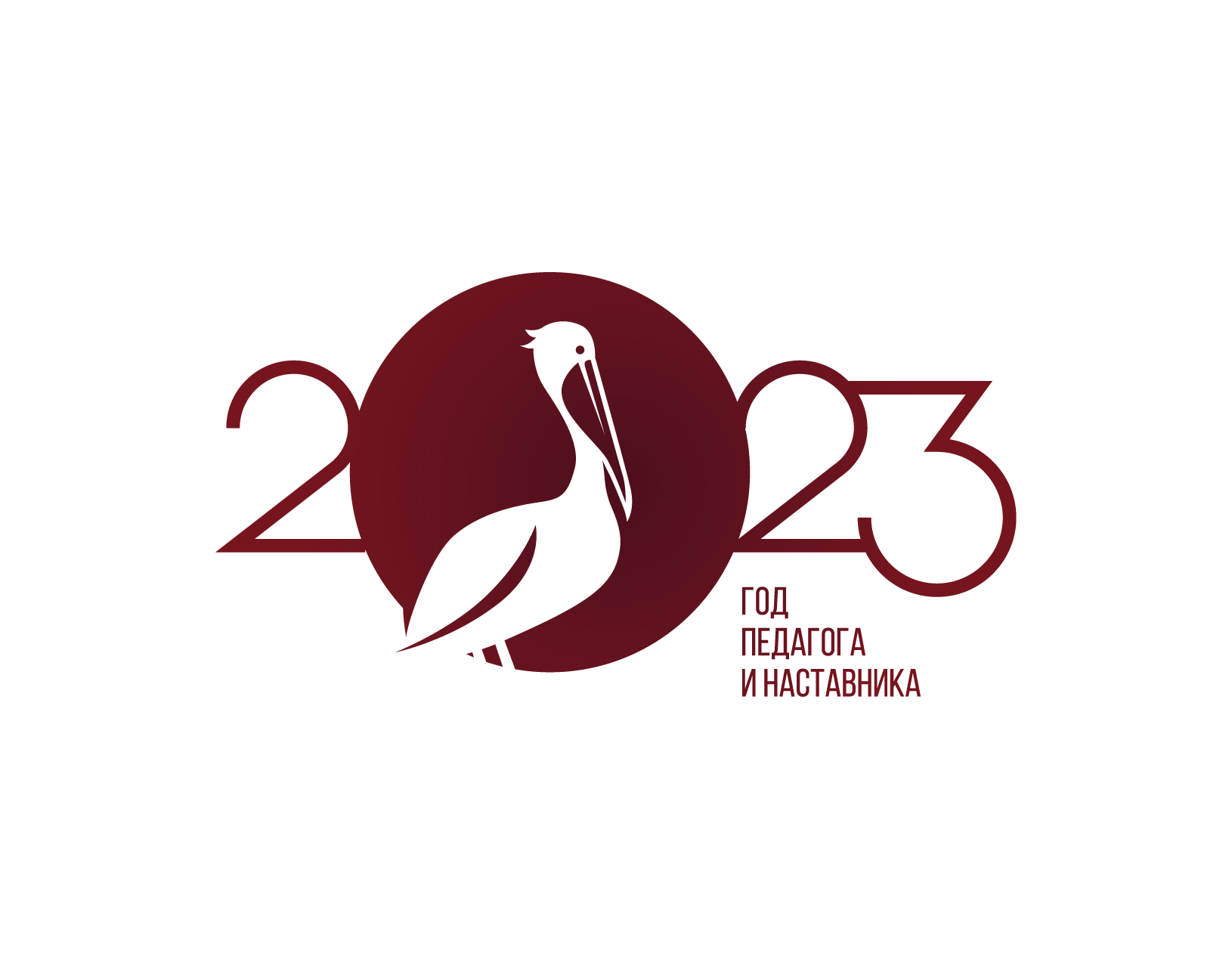 ЕДИНЫЙ МЕТОДИЧЕСКИЙ ДЕНЬ
специалистов специального и 
инклюзивного образования
НАСТАВНИЧЕСТВО КАК ИНСТРУМЕНТ ФОРМИРОВАНИЯ ПРОФЕССИОНАЛЬНЫХ КОМПЕТЕНЦИЙ МОЛОДЫХ СПЕЦИАЛИСТОВ
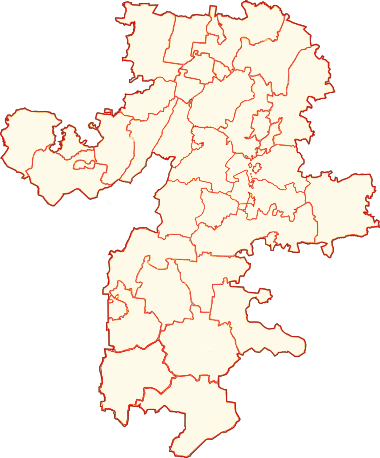 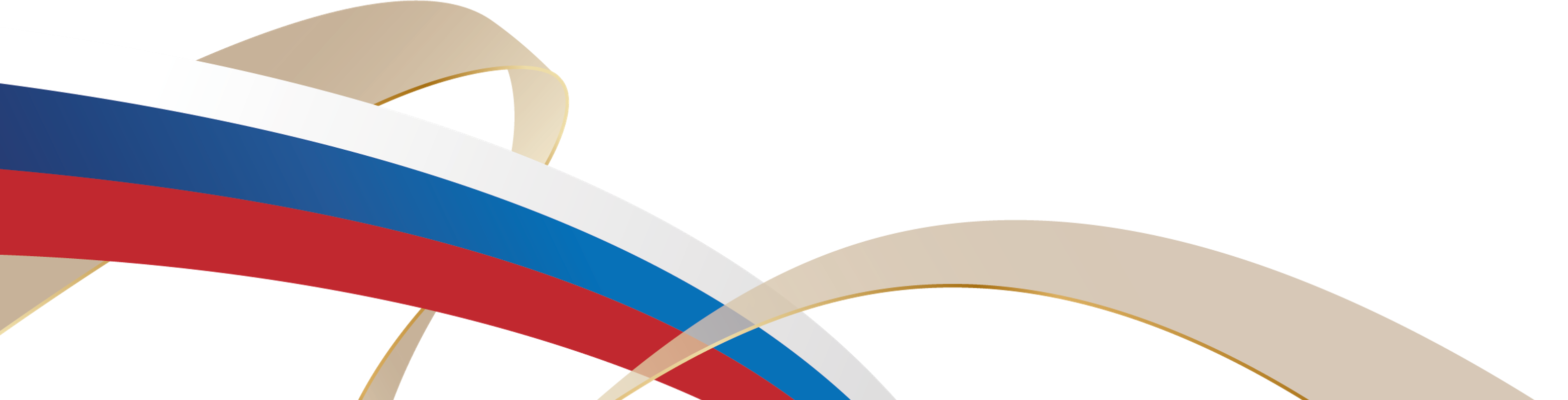 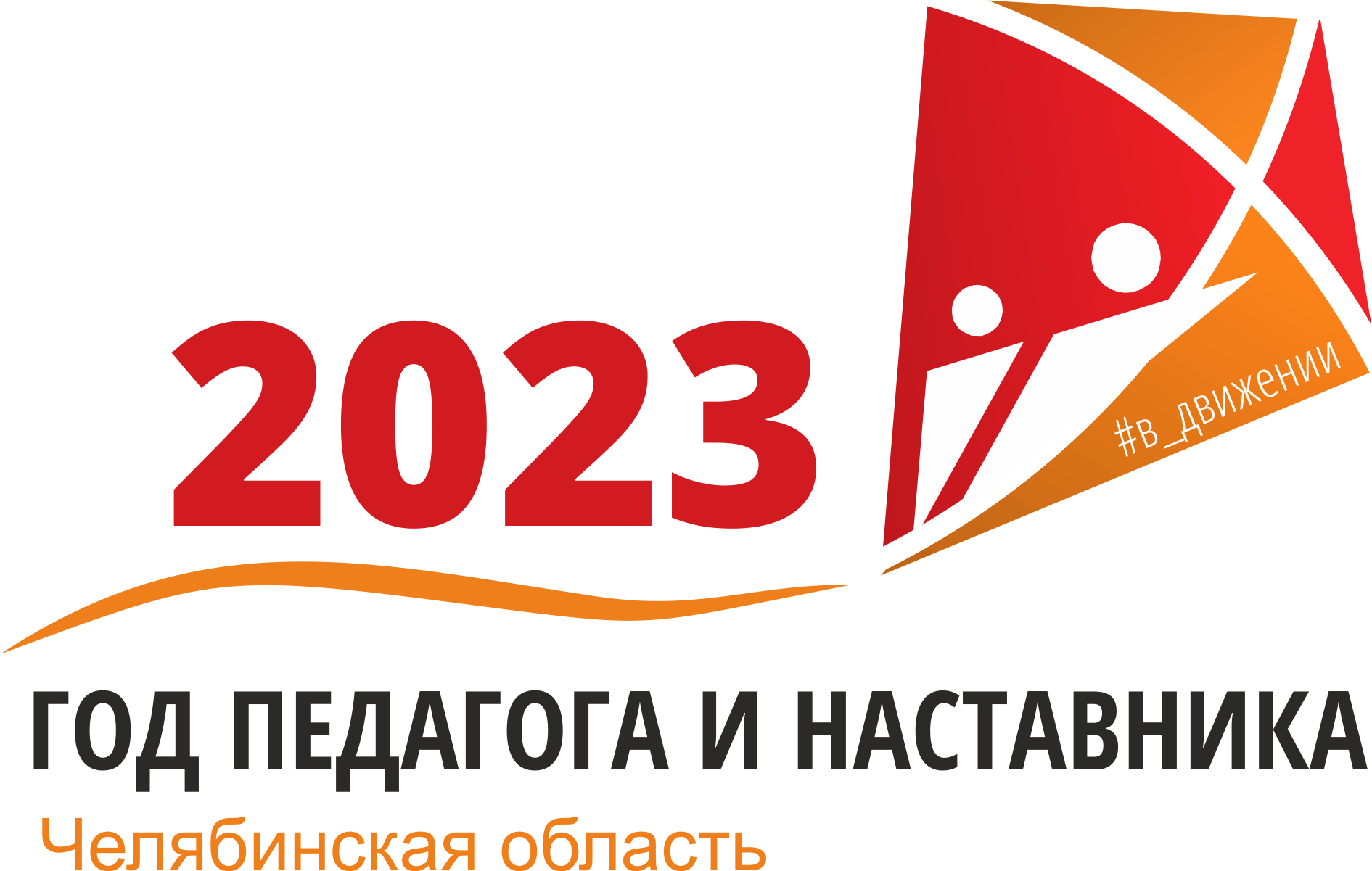 Синицина Юлия Сергеевна,
Учитель-дефектолог,  
МБОУ «СОШ №131 г. Челябинска», 
член ГМО ССИО «Школа молодого специалиста»
Наставничество-это инвестиция в долгосрочное развитие организации, в её «здоровье»
                                                     Дэвид Майстер
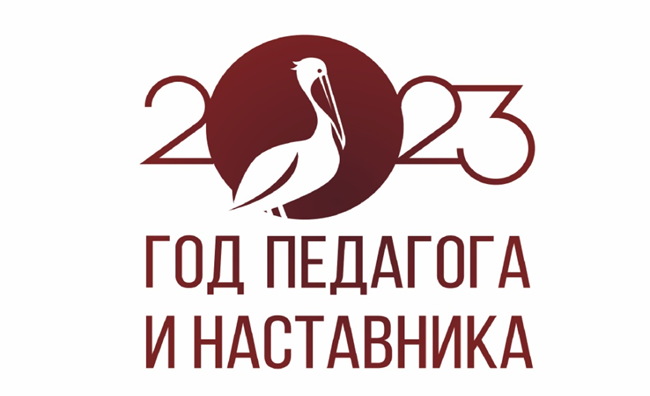 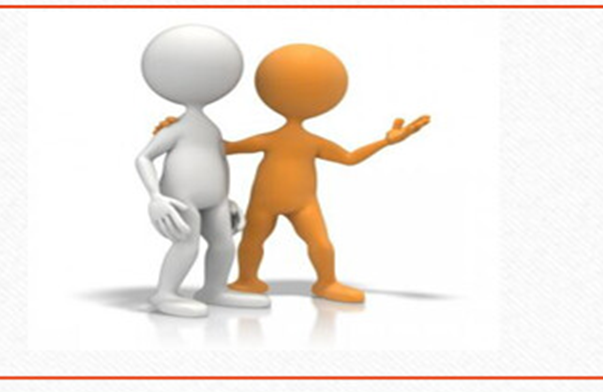 27 июня 2022 года Президент России Владимир Владимирович  Путин подписал  указ о том, что 2023 год объявлен «Годом педагога и наставника».
             Год педагога и наставника проводится с целью признания особого статуса представителей профессии.
Целью внедрения наставничества является максимально полное раскрытие потенциала личности наставляемого, необходимого для успешной личной профессиональной самореализации в современных условиях.
Способствовать развития молодых специалистов в профессиональной деятельности;
Организовать  экологичную среду для развития и повышения квалификации молодых специалистов;
Увеличивать число закрепившихся в профессии педагогических кадров;
Формировать открытое и эффективное сообщество внутри городского методического объединения специалистов специального и инклюзивного образования, способное на комплексную поддержку деятельности.
Критерии наставника
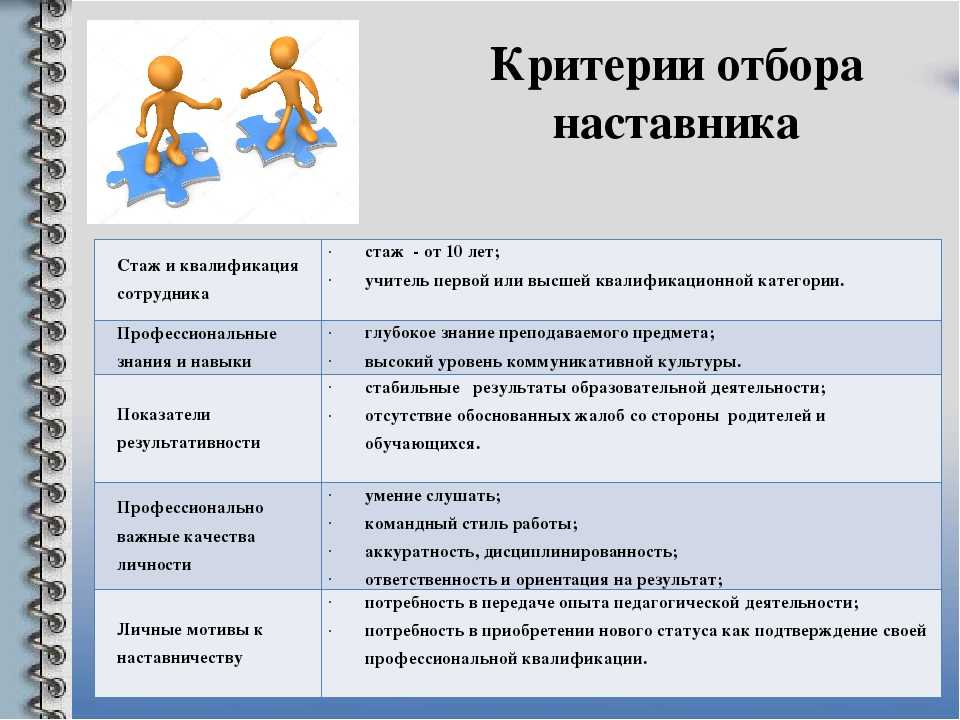 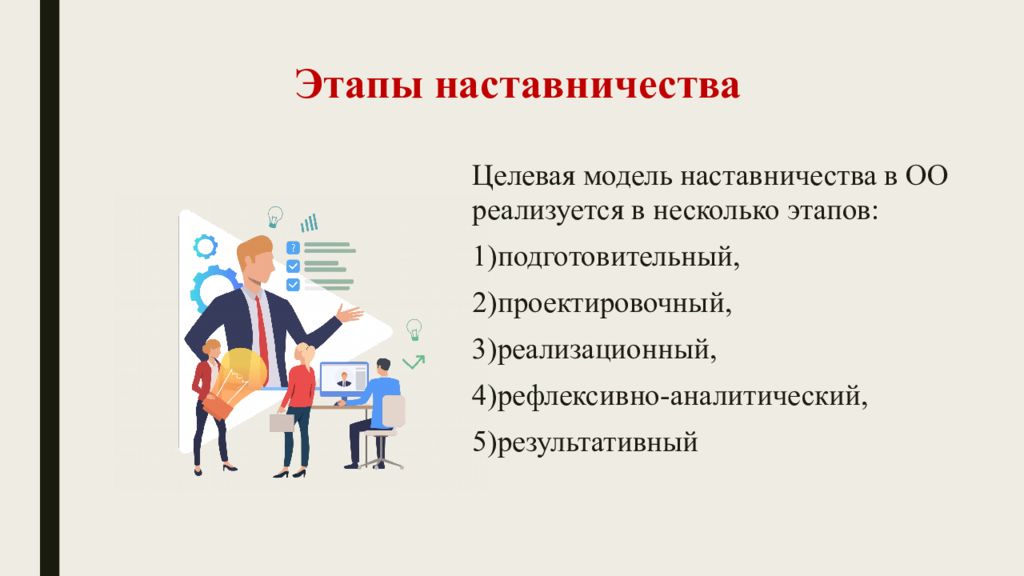 Направления деятельности Школы молодого специалиста
Консультации и сопровождение:  

нормативно-правовое обеспечение  деятельности учителей-логопедов, учителей-дефектологов;
программно-методическое оснащение; 
документация учителей-логопедов, учителей-дефектологов ;
диагностический инструментарий, методики, пакет документов на обучающегося;
методические рекомендации по направлениям деятельности;
информационно-коммуникативные технологии в работе специалиста.
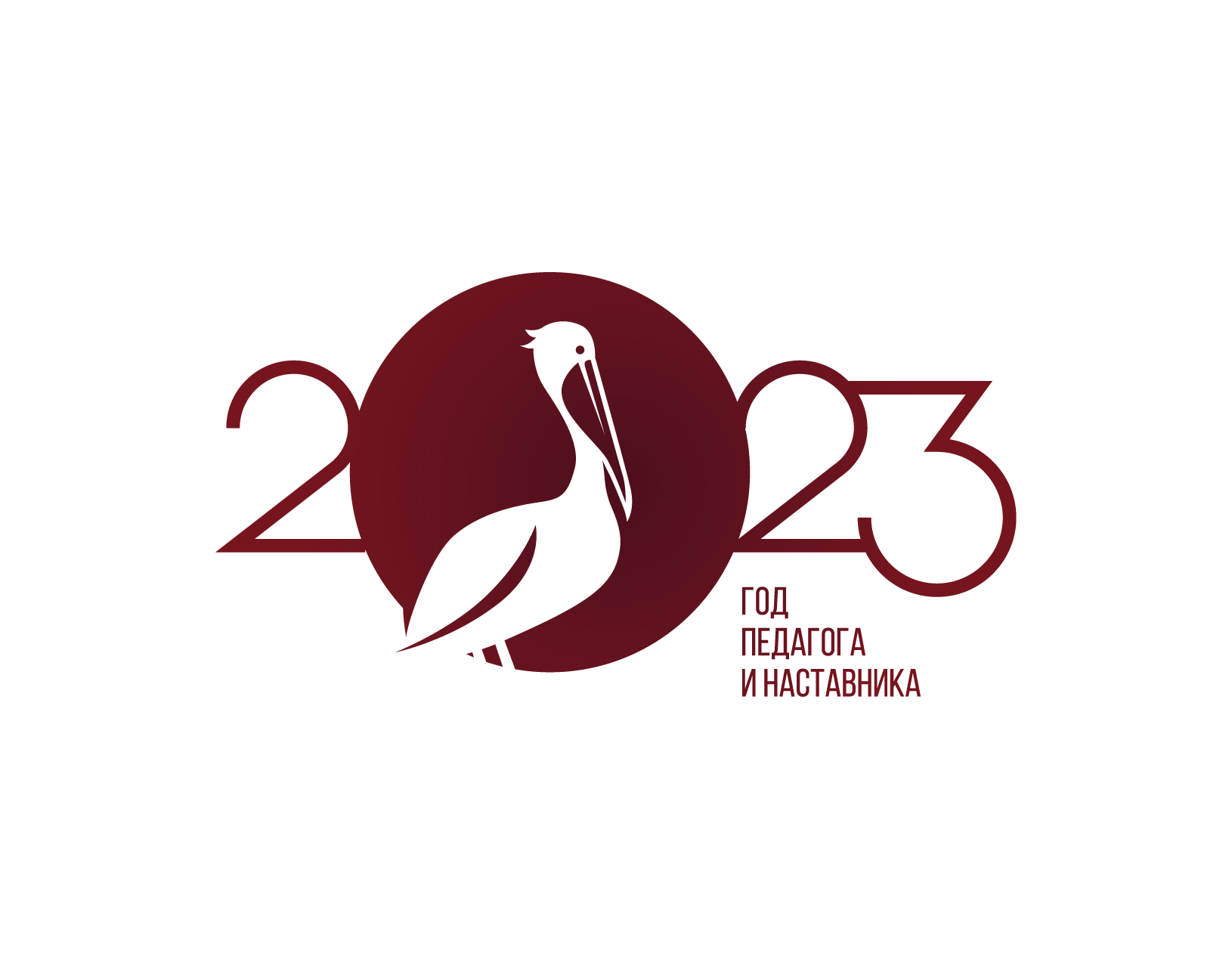 ЕДИНЫЙ МЕТОДИЧЕСКИЙ ДЕНЬ
специалистов специального и 
инклюзивного образования
НАСТАВНИЧЕСТВО КАК ИНСТРУМЕНТ ФОРМИРОВАНИЯ ПРОФЕССИОНАЛЬНЫХ КОМПЕТЕНЦИЙ МОЛОДЫХ СПЕЦИАЛИСТОВ
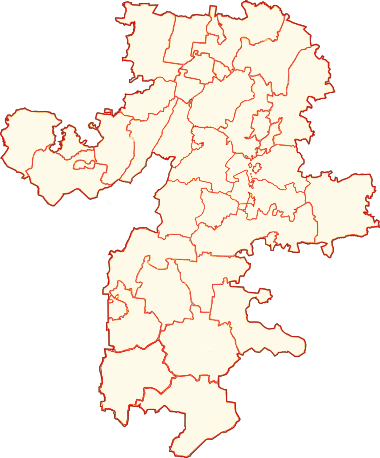 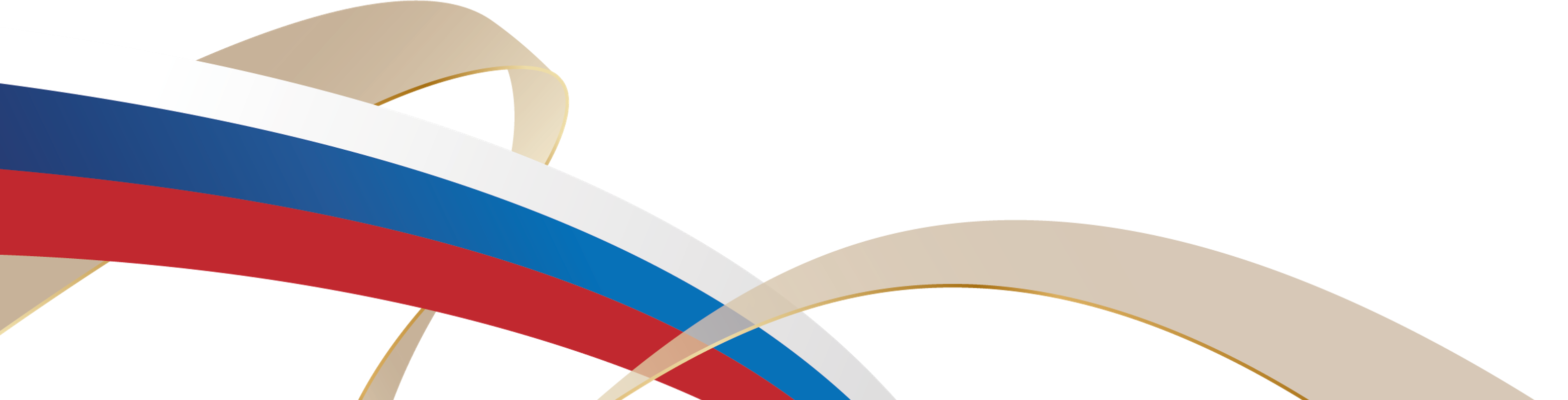 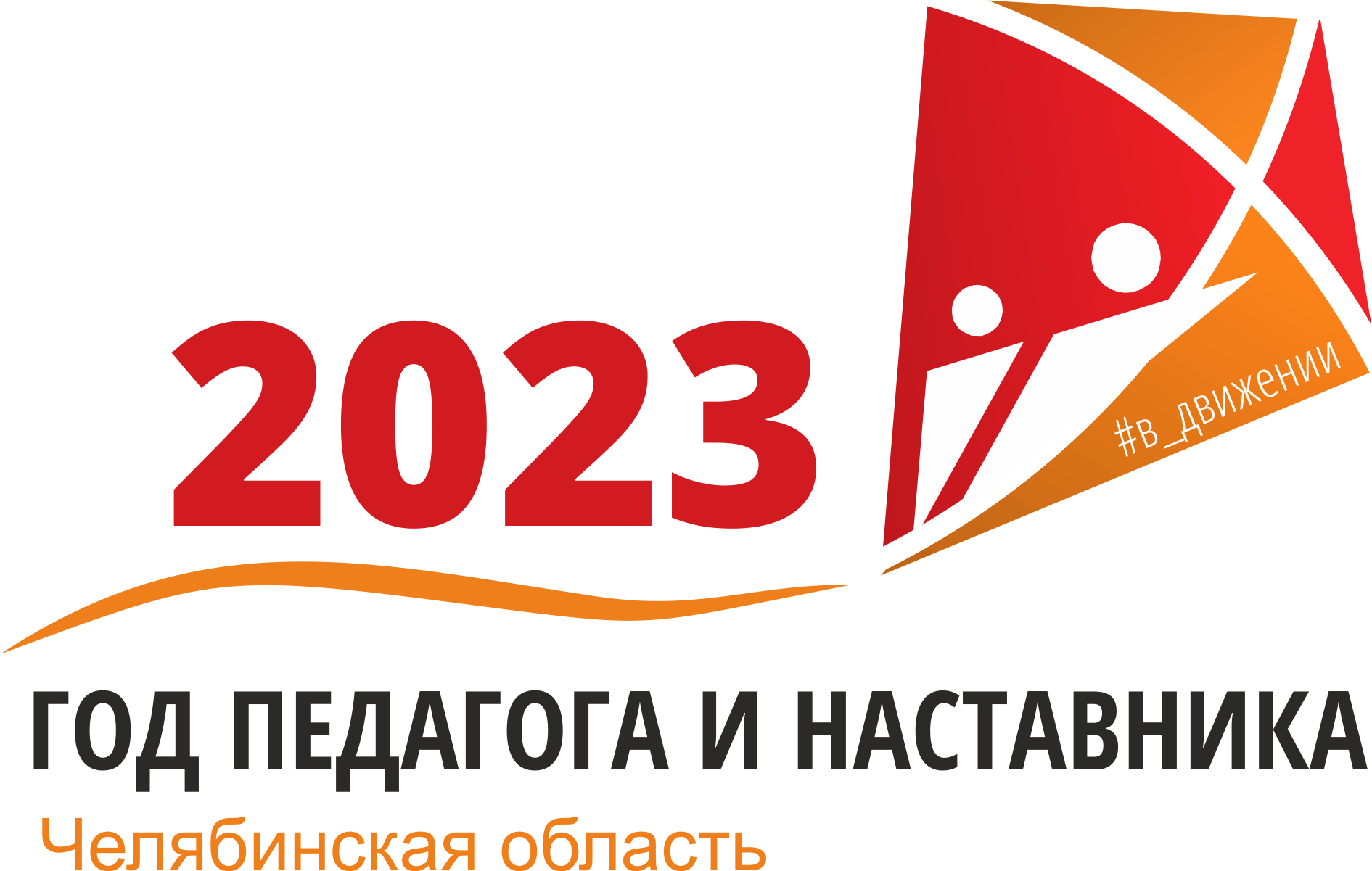 Синицина Юлия Сергеевна,
Учитель-дефектолог,  
МБОУ «СОШ №131 г. Челябинска», 
член ГМО ССИО «Школа молодого специалиста»